PresentazioneProgetto Crescere Felix«sana alimentazione»
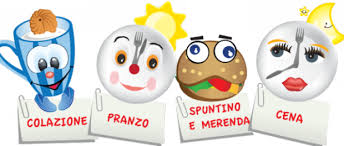 a cura della III B
Scuola Primaria di Lanzara
Quest’ anno abbiamo lavorato sulla sana alimentazione. Tanti gli argomenti affrontati. Ma la cosa più importante è che Abbiamo scoperto che   una sana alimentazione è importante per il nostro corpo .
Le attività sono state tante, diverse, alla fine  abbiamo lavorato su questa presentazione, tentando di spiegare brevemente il lavoro svolto . 

Il lavoro è  stato suddiviso  per gruppi così come vedrete e ogni gruppo presenterà  le slide costruite.
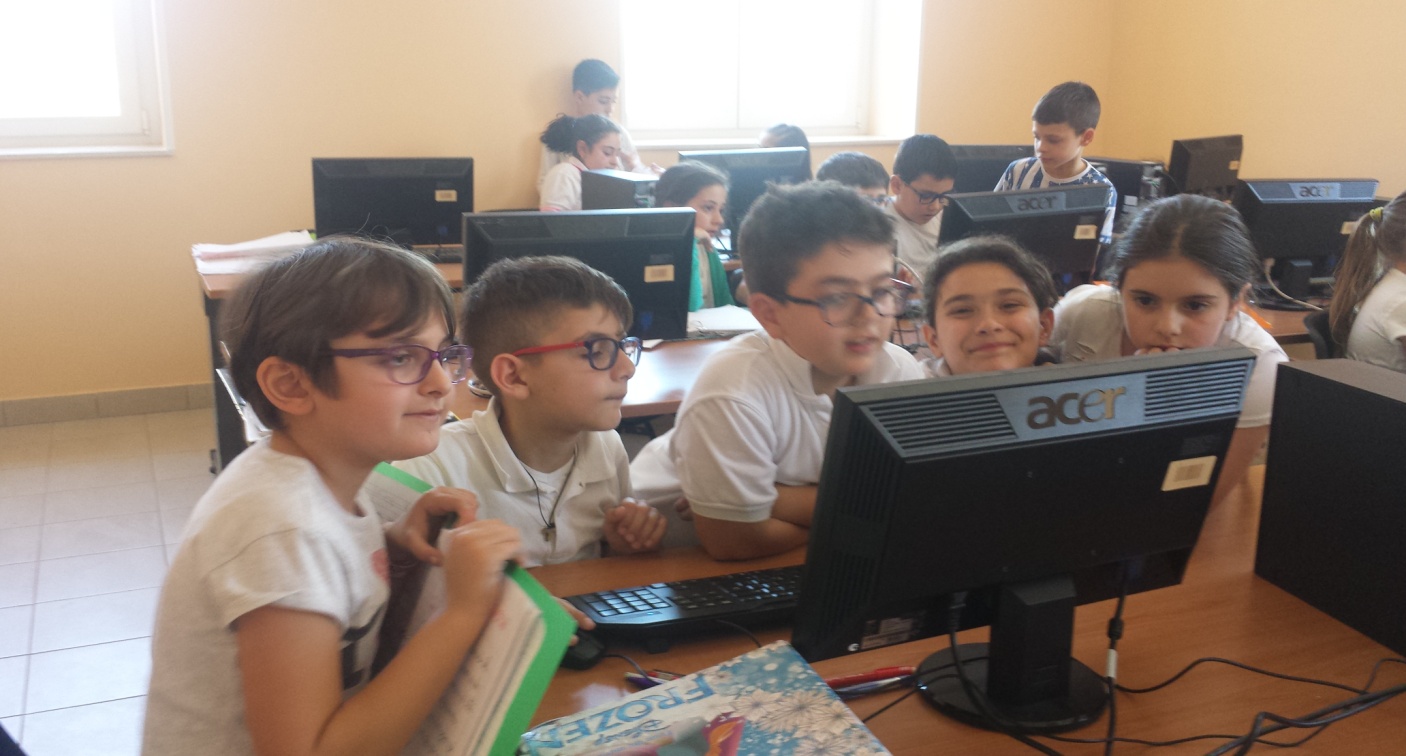 Eccoci al  lavoro!!!!
La nostra presentazione
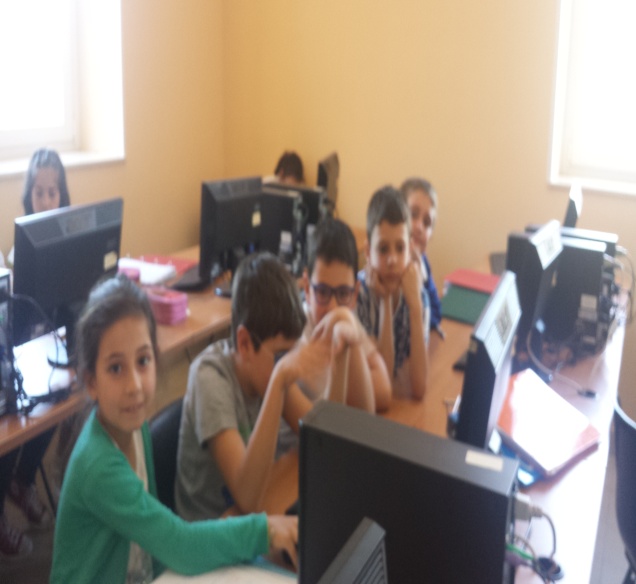 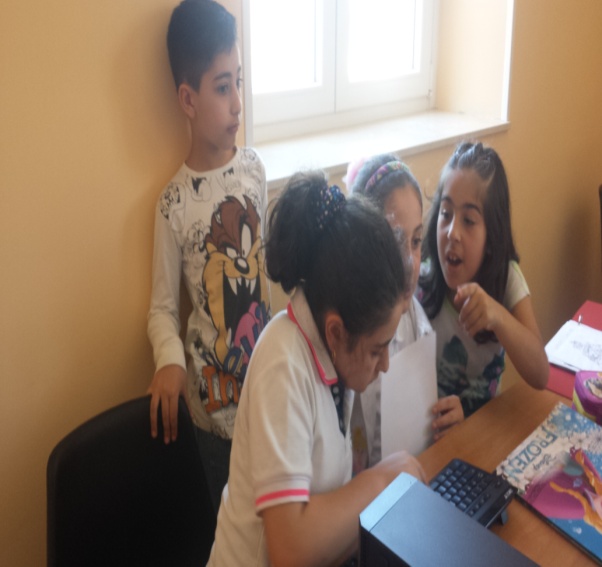 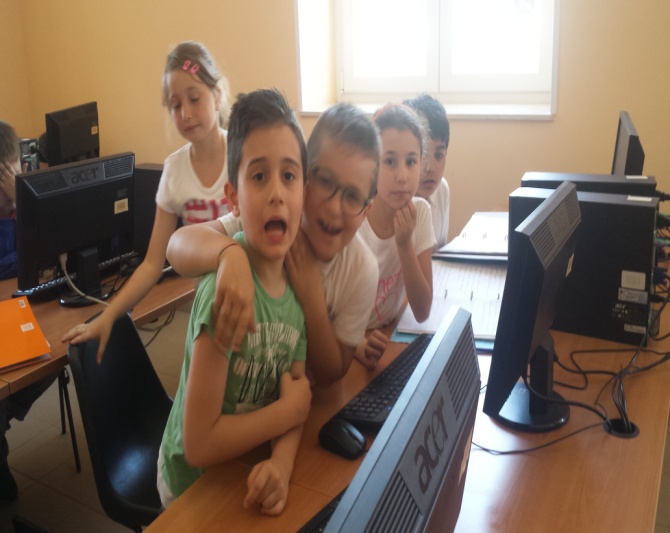 Un altro percorso molto importante, legato alla sana alimentazione, è stato il percorso sportivo che ci ha visti protagonisti durante tutto l’anno scolastico e in particolare in due momenti : I giochi di primavera e Campioni di fair play
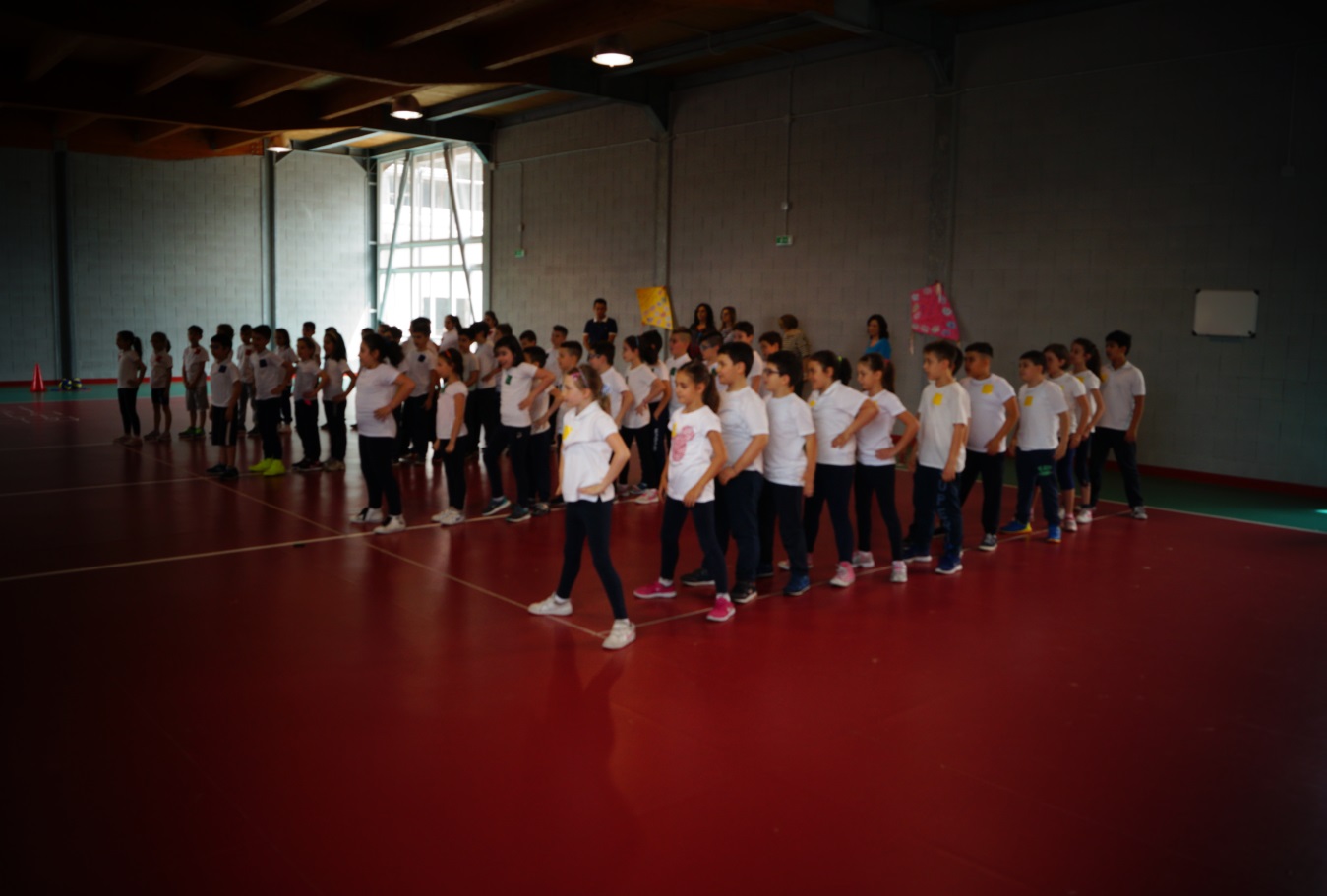 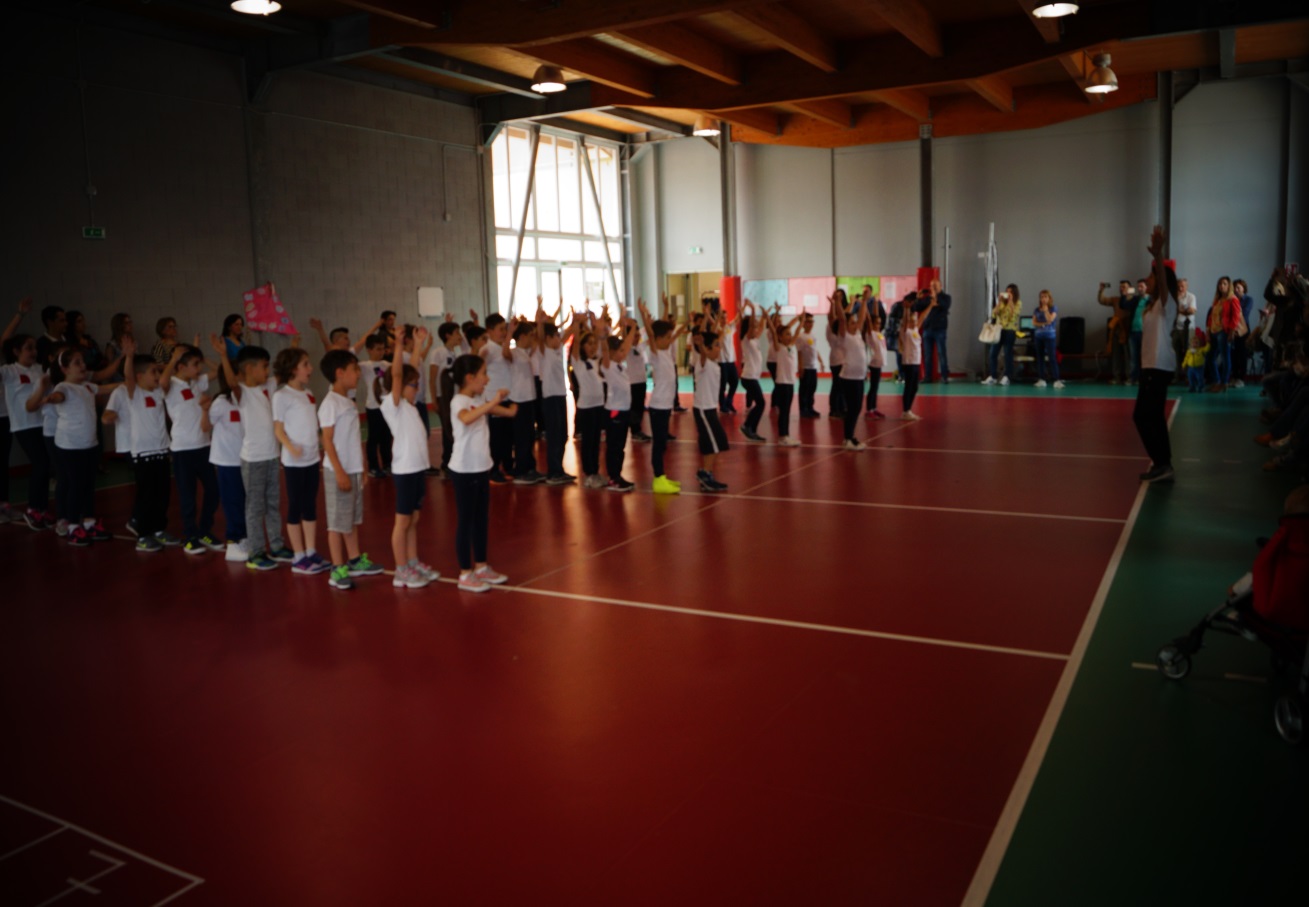 Cucinare è un gioco fantastico
Il giorno 12 maggio 2017,  noi bambini della scuola primaria – tempo pieno, abbiamo impastato e cucinato a scuola, con l’aiuto delle maestre e della cuoca, delle buonissime pizze.
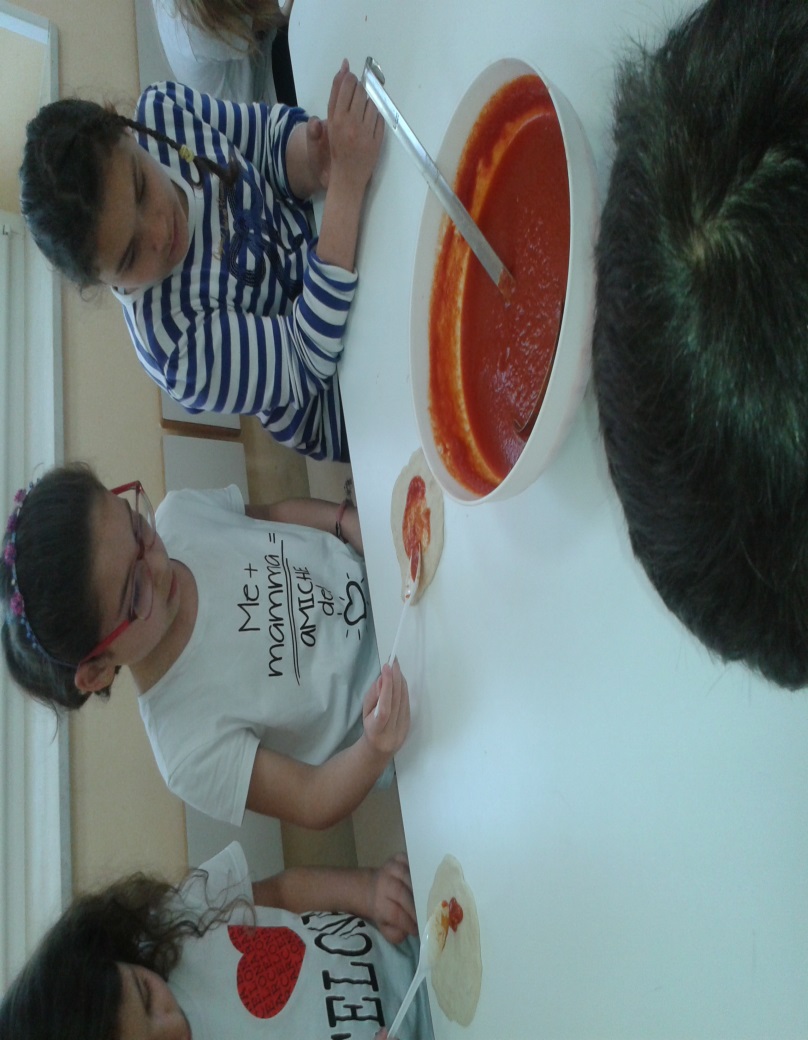 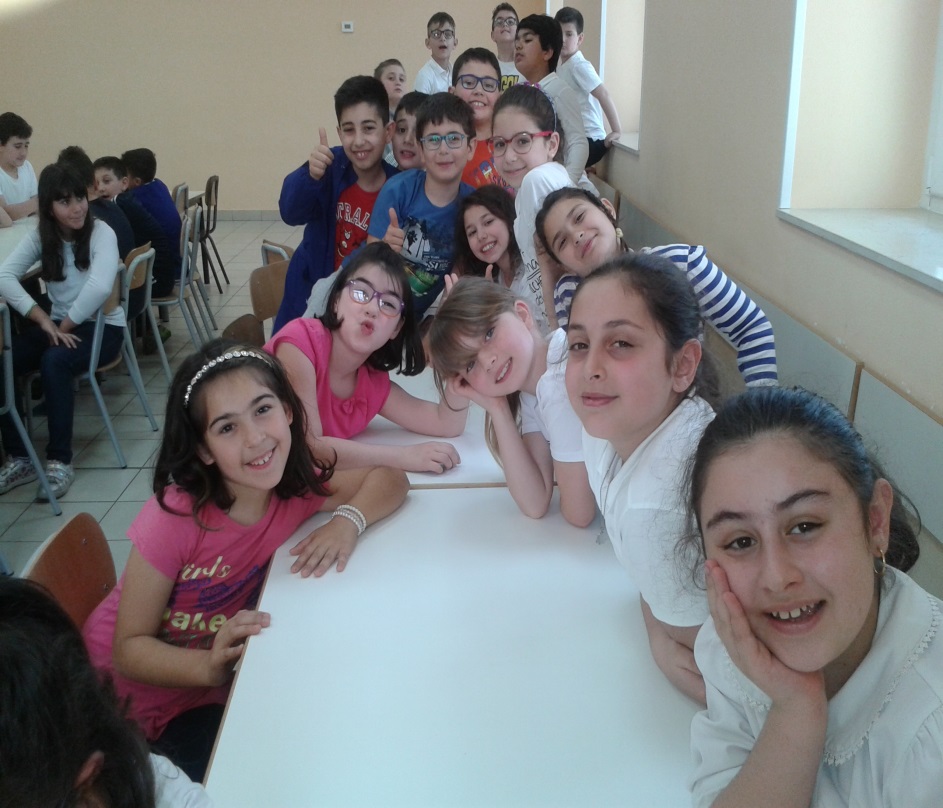 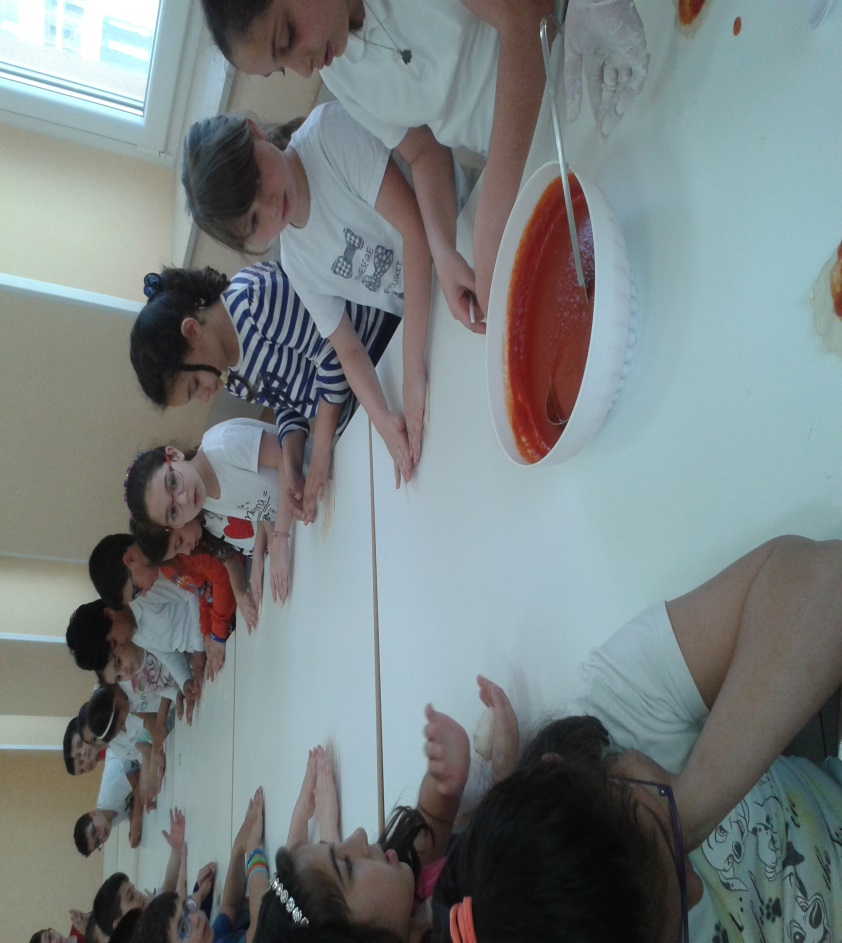 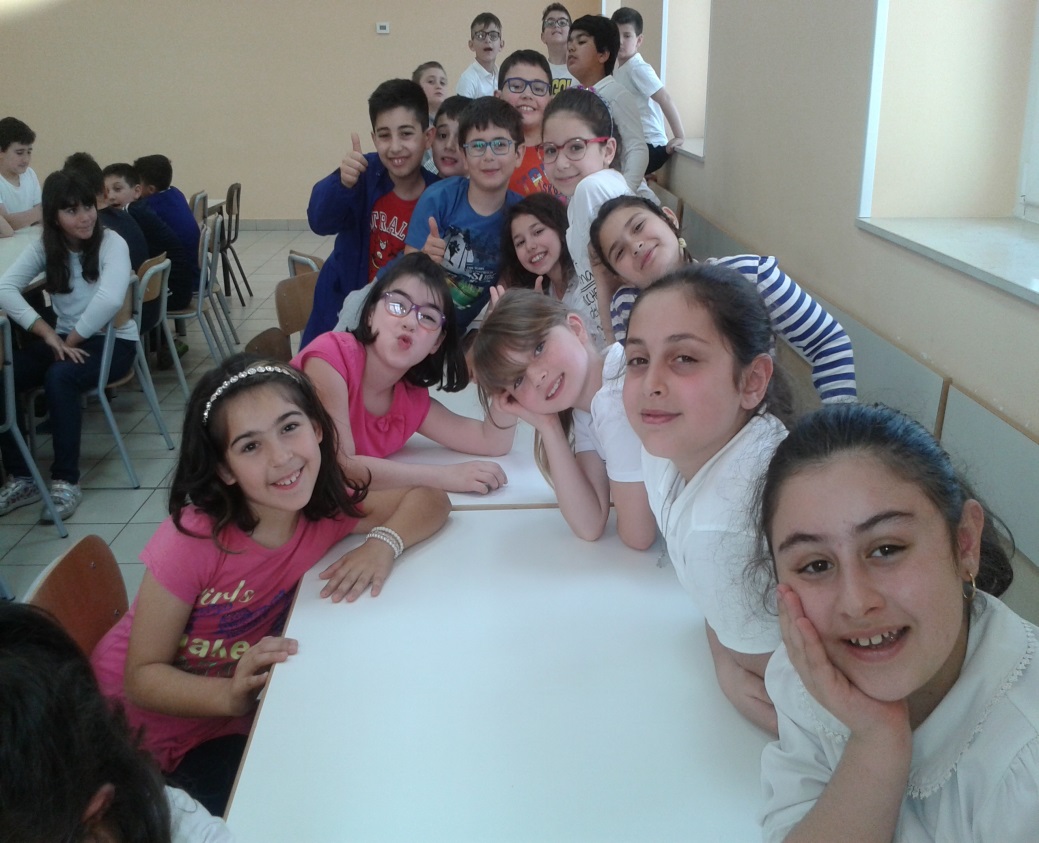 La nutrizione
meglio MANGIARE  PER VIVERE CHE vivere per mangiare
cibo  =  energia   
Alimentazione    equilibrata
Fin da piccoli dobbiamo  abituarci  ad una alimentazione equilibrata , per evitare malattie come 
L’obesità , diabete ,  carie dentaria e l’avitaminosi ... Dovute a cattive abitudini alimentari
ENERGIA
È necessaria in ogni momento della giornata anche durante il sonno ,perché  molte attività, come la respirazione e battito del cuore  non si fermano mai.
crescita
Piu’ energia
Attività fisica
Energia=calorie
+ calorie =grassi
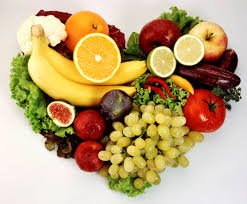 Equilibro alimentare la dieta è l’insieme di tutti i cibi che costituiscono  l’alimentazione di ciascuno di noi.Il nostro corpo ha bisogno delle sostanze nutritive contenute in diversi alimenti ,perciò dobbiamo variare il piu’ possibile la dieta ,perchè non ci manchi nulla. in una dieta  sana ed equilibratanon devono mancare: pane, riso,verdura e frutta, latte, carne, pesce, formaggi, uova e grassi
Classificazione degli alimenti
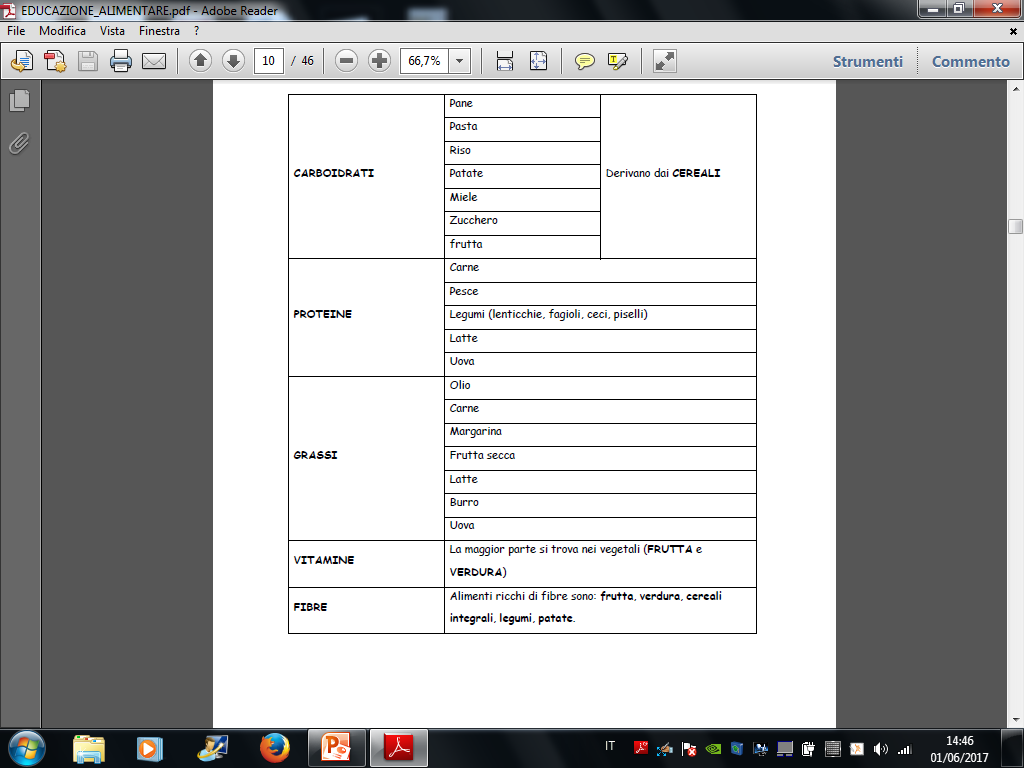 Frutta e verdura
Frutta e verdura fanno molto bene al nostro corpo
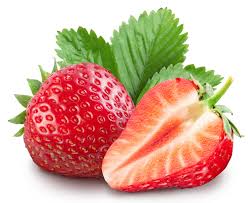 LA FRUTTA
La frutta è importante per il nostro organismo perché è piena di vitamine ma qualche tipo di  frutta fa un po’ ingrassare ma comunque fa bene

LA VERDURA
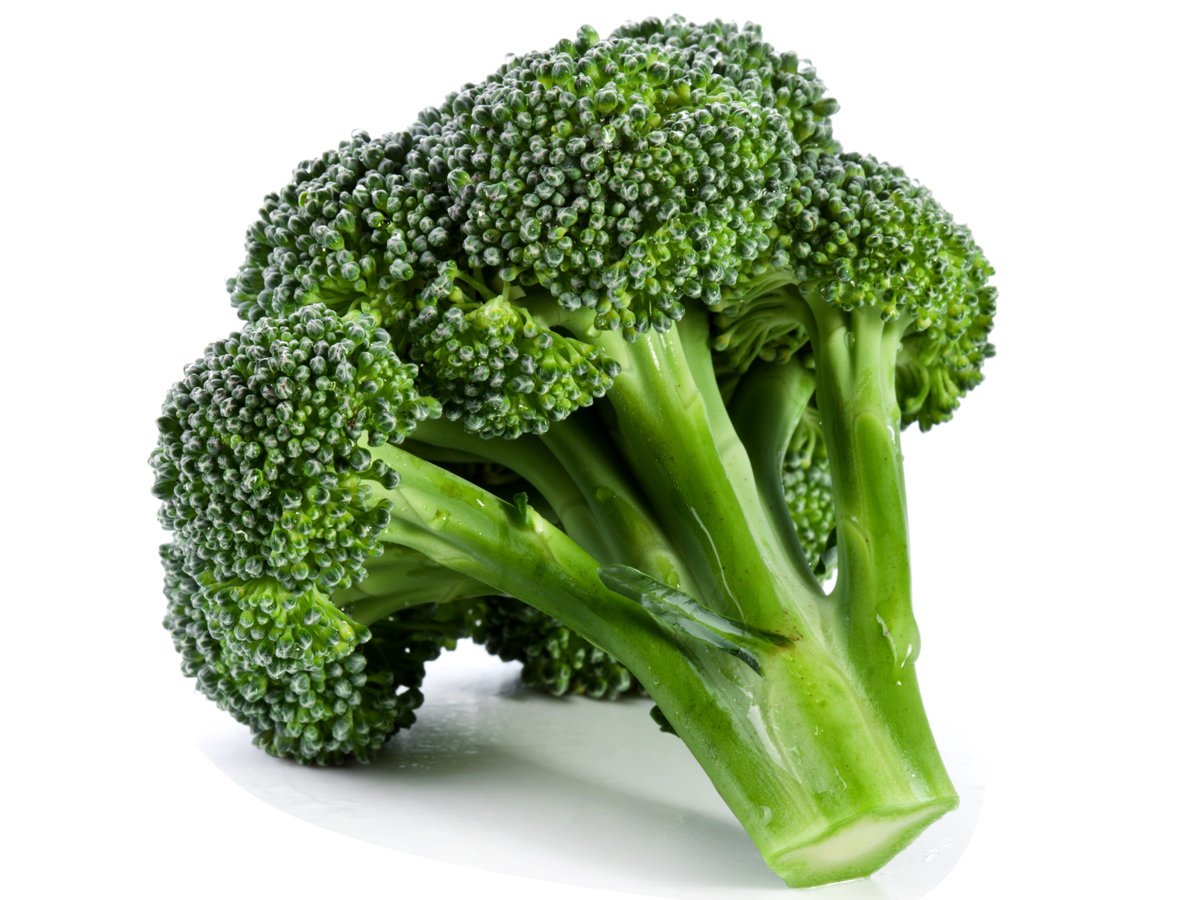 La verdura è importante per il nostro organismo perché è ricca di vitamine, carboidrati e fibre.
ACQUA
L’acqua è l’elemento fondamentale per la salute dell’uomo, il cibo principe che non va mai trascurato per il benessere dell’organismo.
L’importanza dell’acqua nella vita di tutti gli esseri viventi, senza esenzione per l’uomo, è testimoniata dal fatto che l nostro corpo è fatto dal 75% di acqua .
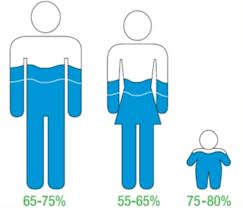 LA DIGESTIONE
Apparato digerente
Quando mettiamo il cibo in bocca, gli alimenti fanno un viaggio in una grande parte del  corpo che   si   chiama  apparato digerente.
L’apparato digerente molto  importante  per  il  nostro   corpo  perché   trasforma il cibo in energia  cioè  piccole particelle che possono passare nel sangue, e cosi nutrono tutto il corpo.
Noi consumiamo molta energia ogni giorno facendo attività fisica , tipo corsa, calcio , nuoto ecc. ecc.
LA DIGESTIONE
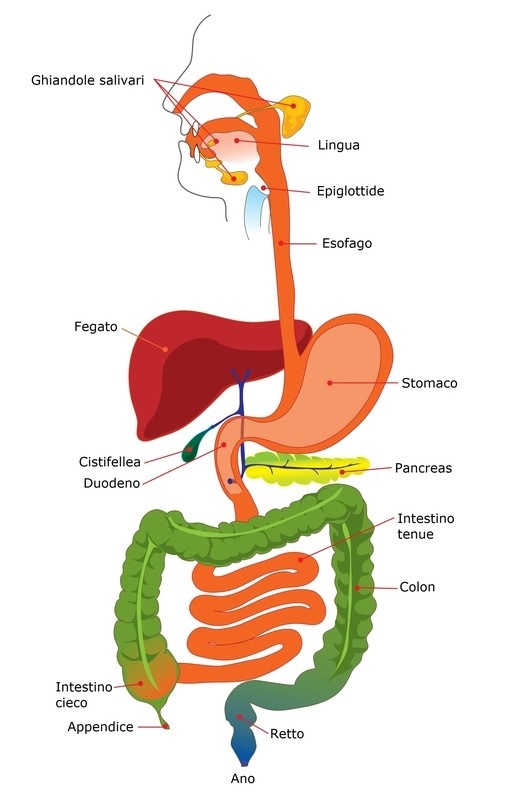 La digestione è una funzione molto importante per il 
nostro corpo trasforma gli alimenti in piccole particelle 
che  si sciolgono  e passano nel sangue. Questa funzione si chiama APPARATO DIGERENTE

 L’apparato digerente è costituito da un tubo digerente
cui sono collegate tre grosse ghiandole : pancreas,fegato e ghiandole salivari .

Il sistema digerente viene percorso dagli alimenti che assumiamo e che subiscono delle trasformazioni.
IL VIAGGIO DA PAPPA A… CACCA
Il cibo fa un lungo viaggio nel nostro corpo, durante il  quale si trasforma per darci l’ ENERGIA  di cui abbiamo bisogno e tutto il  MATERIALE  che ci serve per costruire NUOVI MUSCOLI, NUOVE OSSA, NUOVA PELLE:

 insomma, tutto quello che occorre per CRESCERE E DIVENTARE GRANDI.
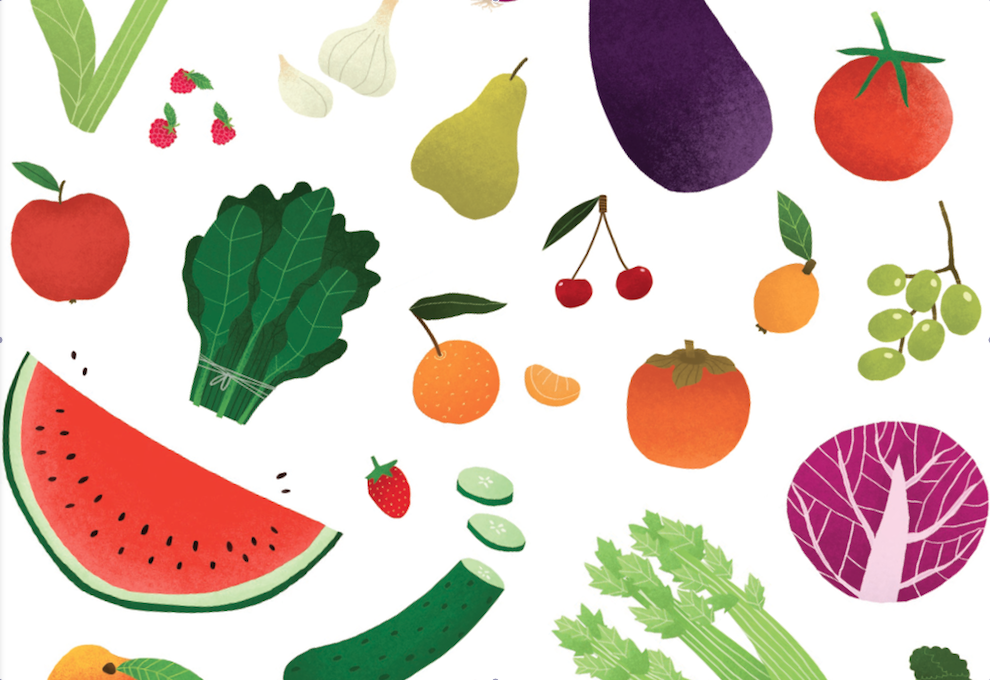 Gli alimentila classificazione le tre funzioni del cibo le calorie
Le calorie
Per star bene dobbiamo fornire al nostro organismo qualità e quantità di cibi.
 L’energia fornita si misura in calorie.
                        Noi bambini dobbiamo assumere almeno
                            249 calorie al giorno
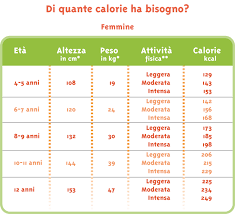 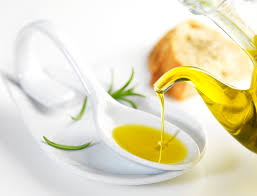 Le tre funzioni del cibo
La funzione costruttrice
Il nostro corpo e costruito con ossa, muscoli,   
nervi, sangue...
Alimenti come: carne, pesce, uova, latte... Che 
contengono proteine e i grassi, sono i materiali 
per la crescita del nostro corpo.
Funzione riparatrice/protettiva
Dobbiamo mangiare alimenti come frutta e verdura 
che contengono le vitamine,i sali minerali, l’acqua
e le fibre che sono i materiali che servono a proteggere il  
nostro corpo dalle malattie.
Funzione energetica
Per essere molto energetici dobbiamo 
Mangiare alimenti come cereali e loro derivati 
che contengono i carboidrati che sono il 
combustibile da cui si sviluppa l’energia per il
nostro corpo. 
Anche quando dormiamo il nostro corpo
 lavora!!!
Cibi, calorie e gusto
È importante mangiare un po’ di tutto alla giusta quantità e variando gli alimenti.
Ma quanto dobbiamo mangiare? Un buon metodo è quello di
Calcolare  le calorie. 
Un bambino che fa anche attività fisiche  dovrebbe assumere circa 2000 calorie al giorno.
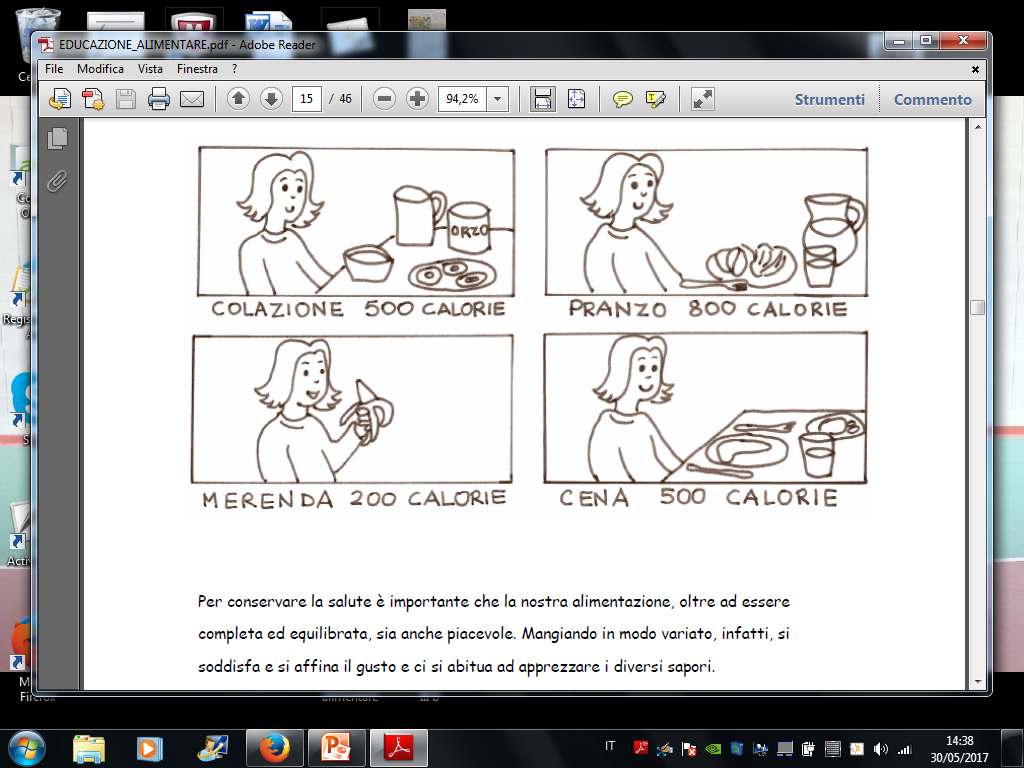 Quando facciamo colazione dovremmo assumere 500 calorie, a pranzo 800 calorie, a merenda 200 calorie e a cena 500 calorie. Per conservare la salute è importante che la nostra alimentazione oltre ad essere equilibrata, sia anche piacevole.
La piramide alimentare
Al piano più basso  ci sono i cereali e i  loro derivati che contengono carboidrati e quindi dovremmo mangiare in quantità maggiore perché ci danno molta energia al primo piano c’è la frutta e la verdura  che hanno Sali minerali, fibre e vitamine.
Al terzo piano c’è la carne, pesce, uova, latte e formaggi che hanno le proteine.
E all’ ultimo piano ci sono i cibi grassi.
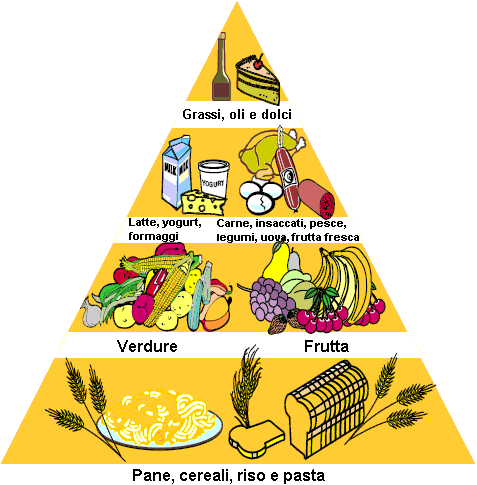 Una sana colazione
CLASSE 3B 
SCUOLA PRIMARIA 
LANZARA
Guida alla  prima colazione
Due buone regole
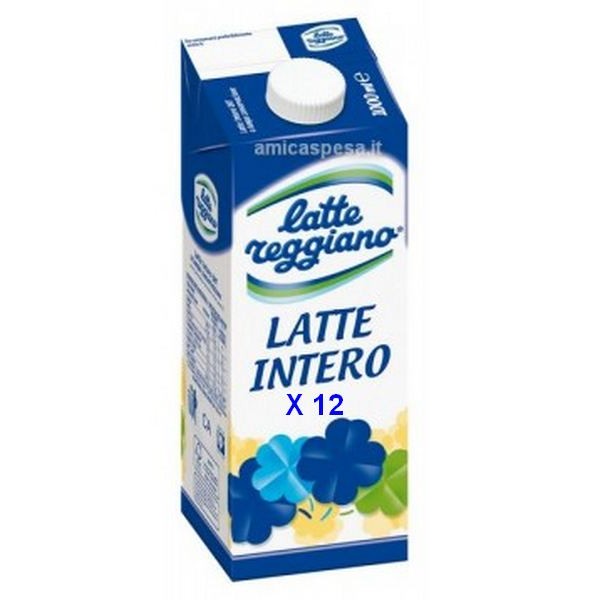 La prima colazione deve essere:
Consumata con calma    almeno 15 minuti
 Variata    fermo restando l alimento base:il LATTE.


LATTE
 ALIMENTO
BASE+CIBI SOLIDI   PANE,BISCOTTI
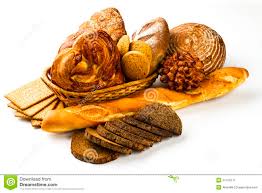 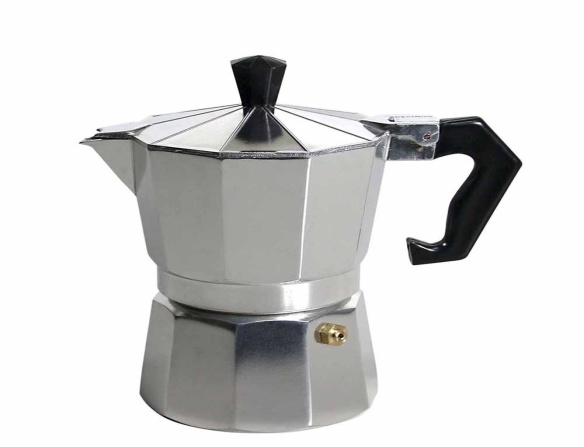 Prodotti insaporanti
Orzo caffè e cacao
La prima colazione insieme a scuola
A scuola abbiamo fatto una  sana prima colazione insieme. 
La maestra Rosaria ha premuto le arance e la maestra Annalisa ha messo la marmellata  sulle fette biscottate.
Poi hanno sbucciato e affettato le mele e distribuito il tutto. 
Noi tutti dopo la foto abbiamo chiesto alle maestre di ripetere  questa esperienza.
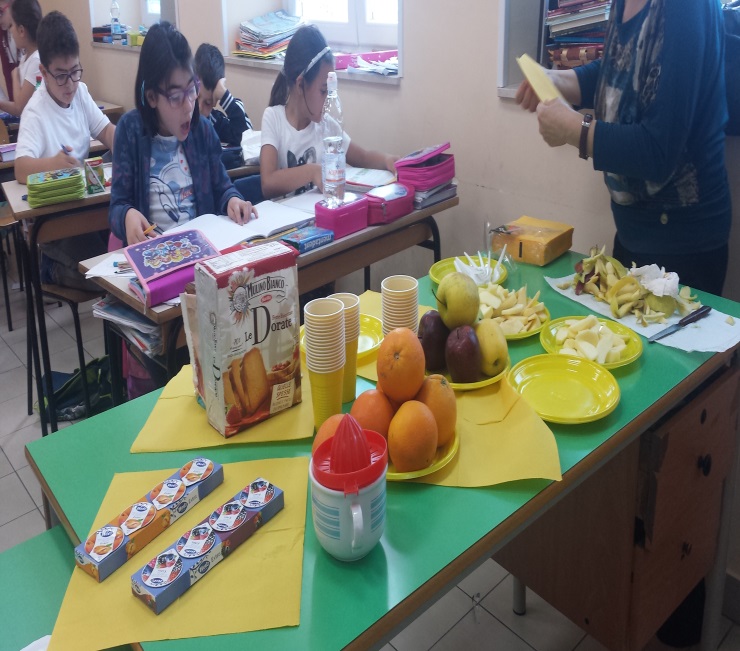 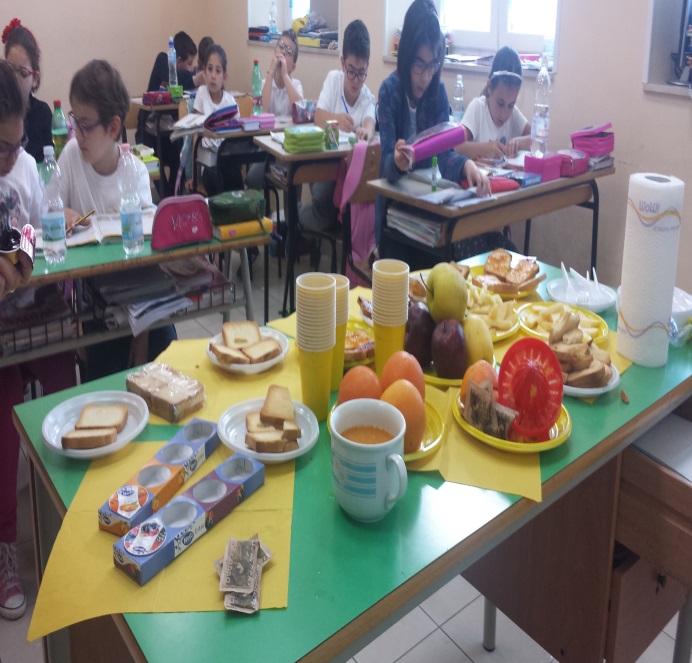 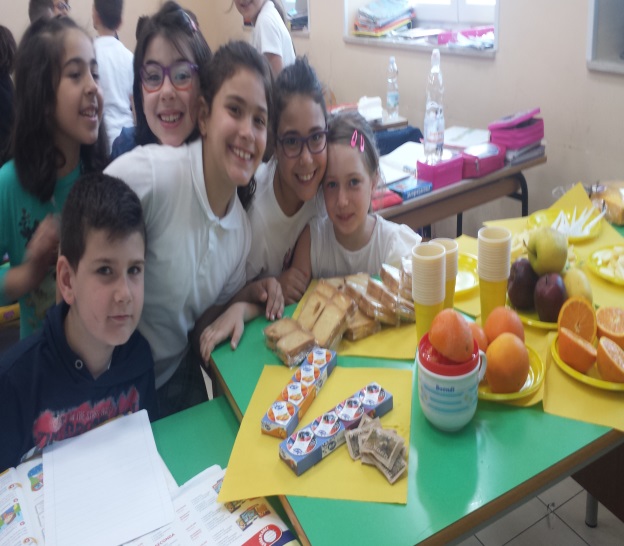 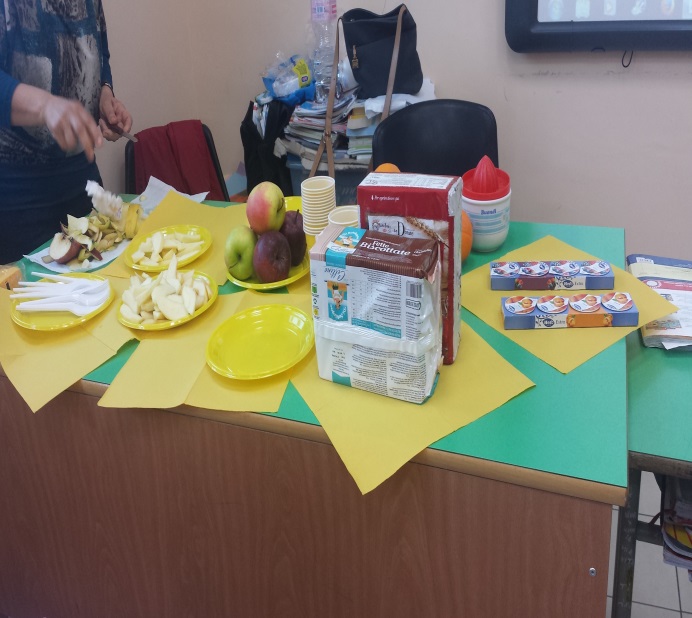 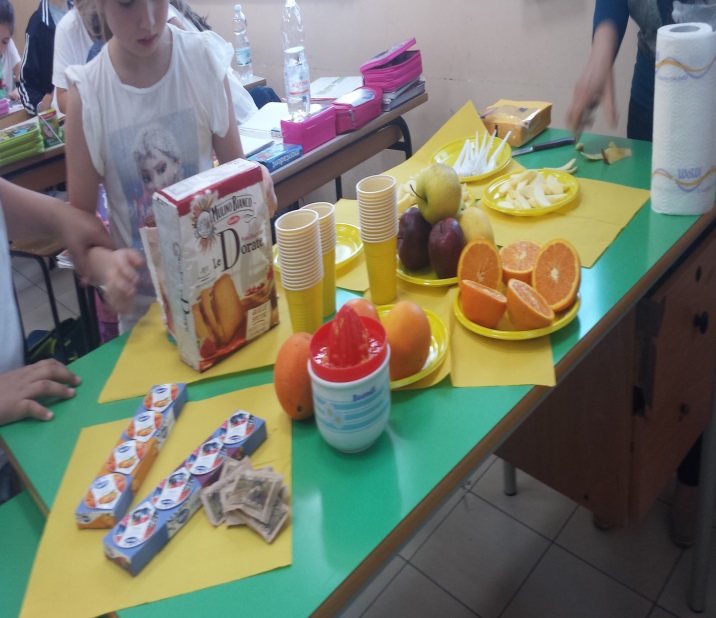 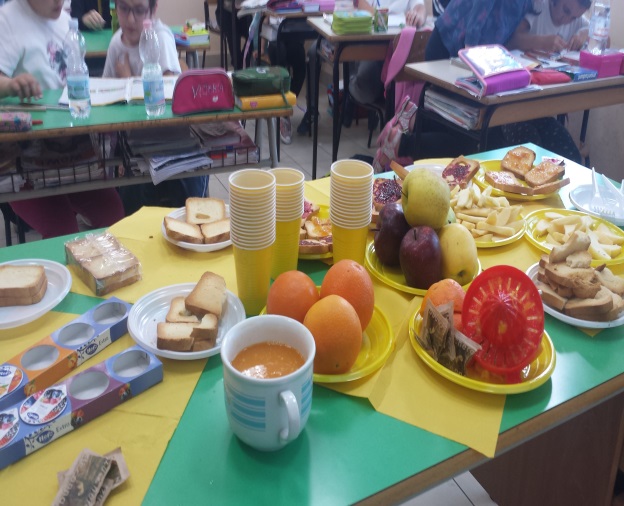 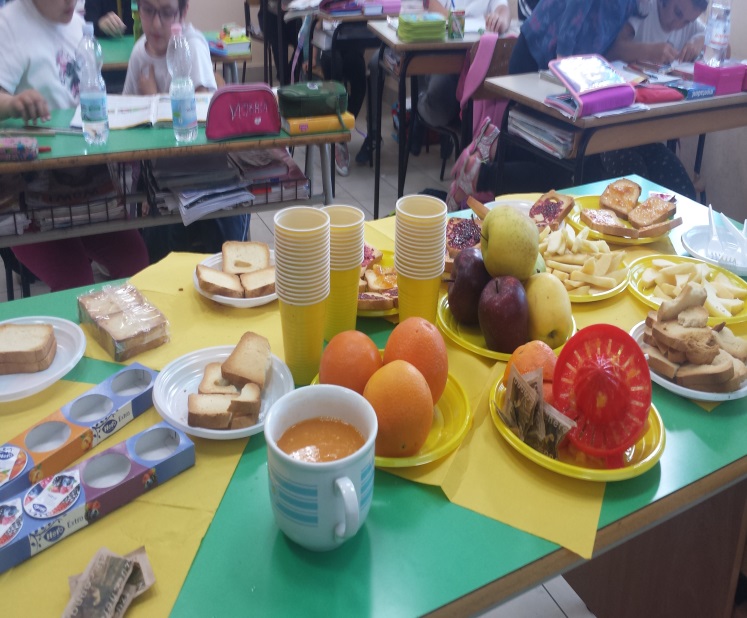 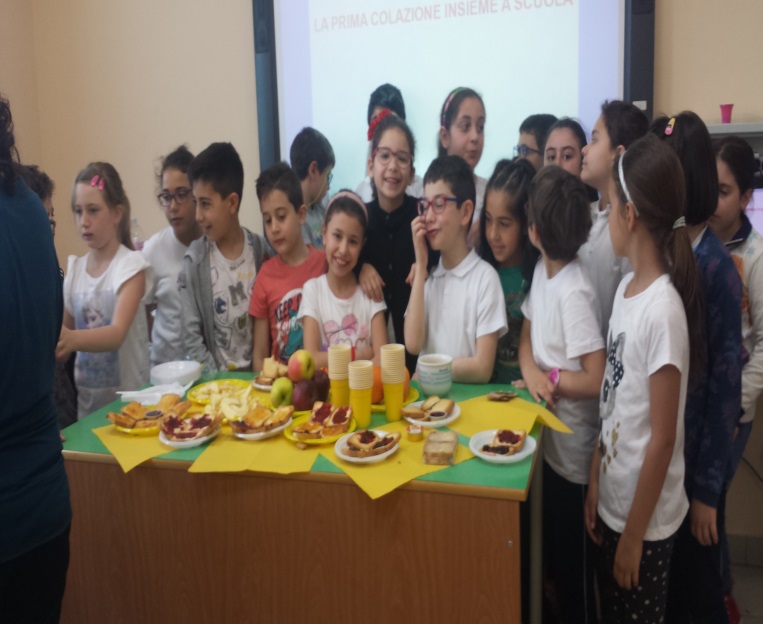 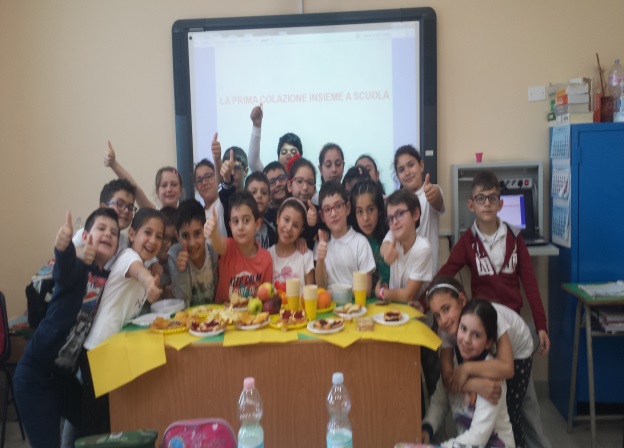 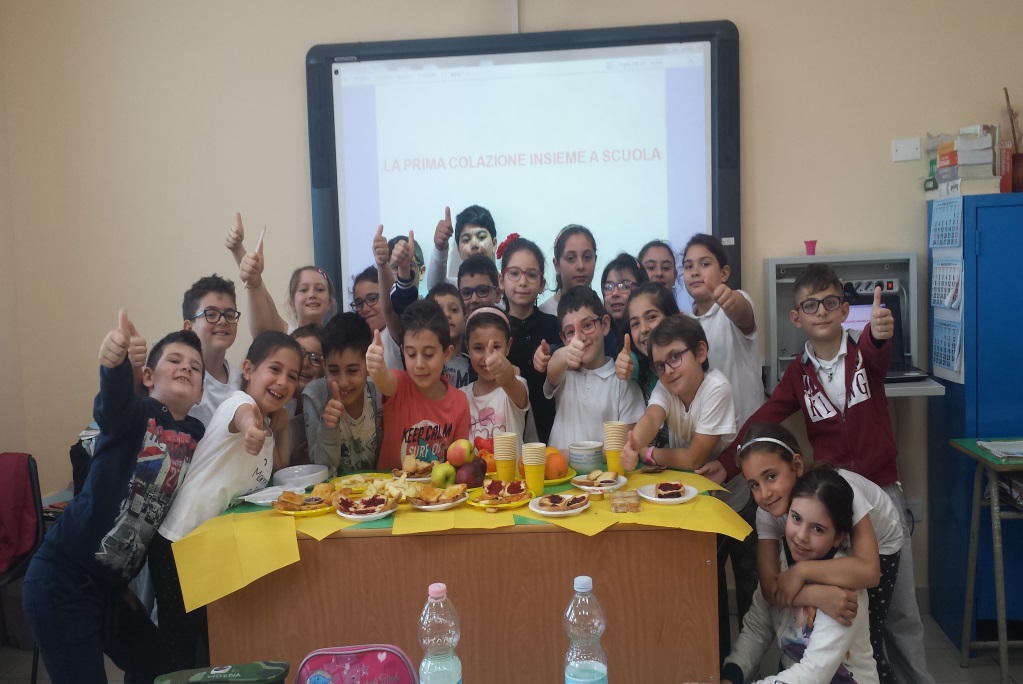 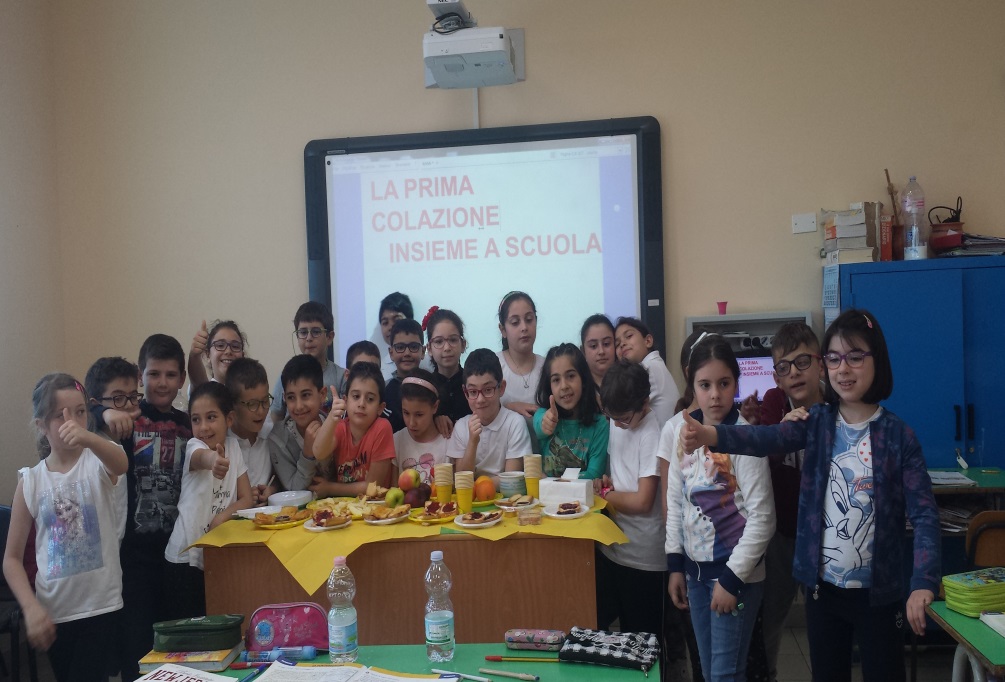 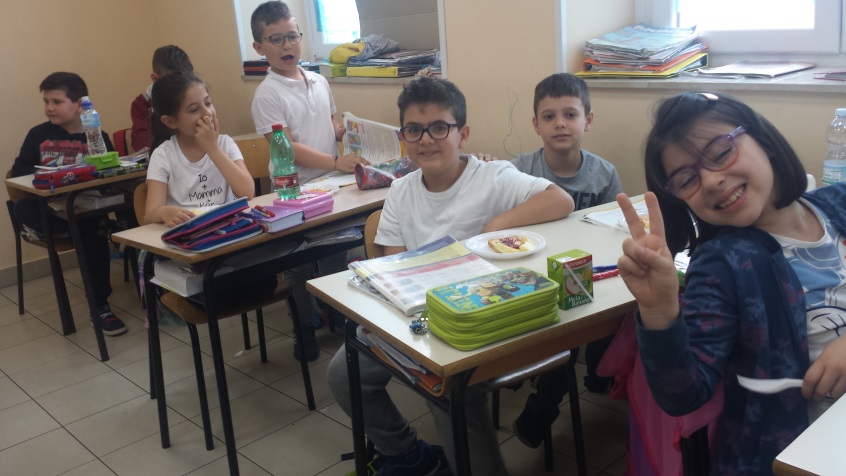 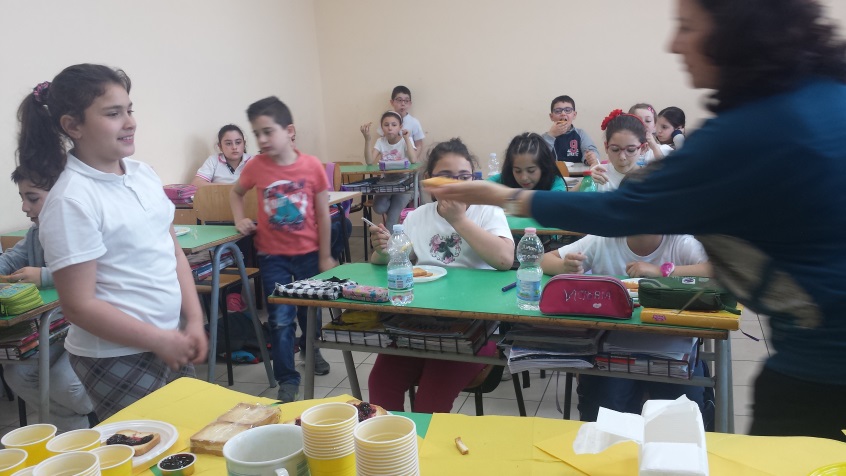 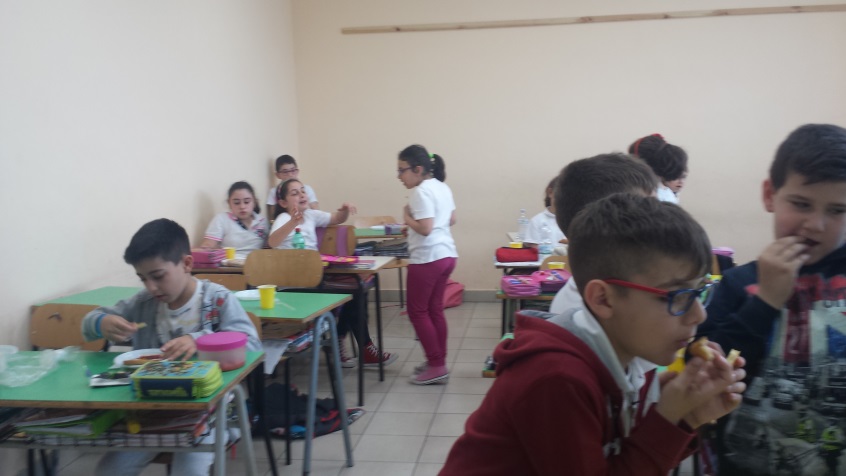 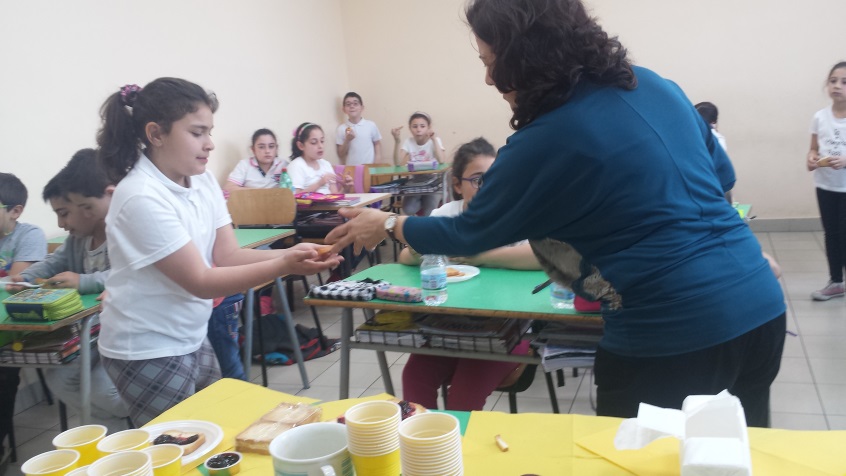 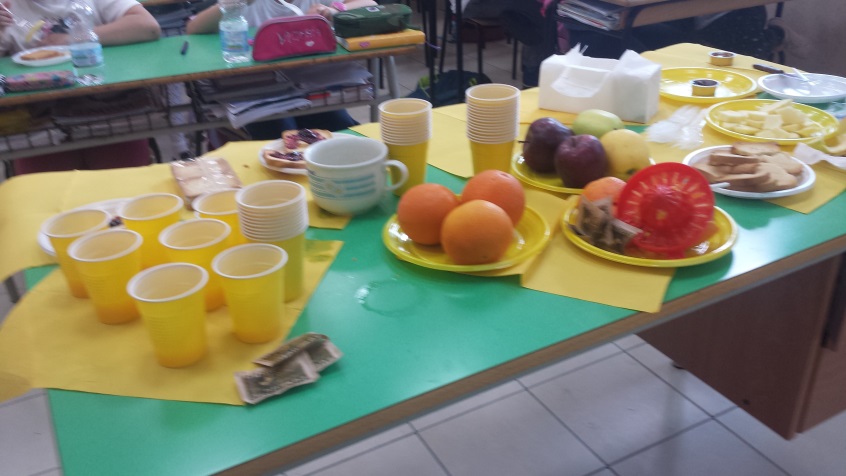 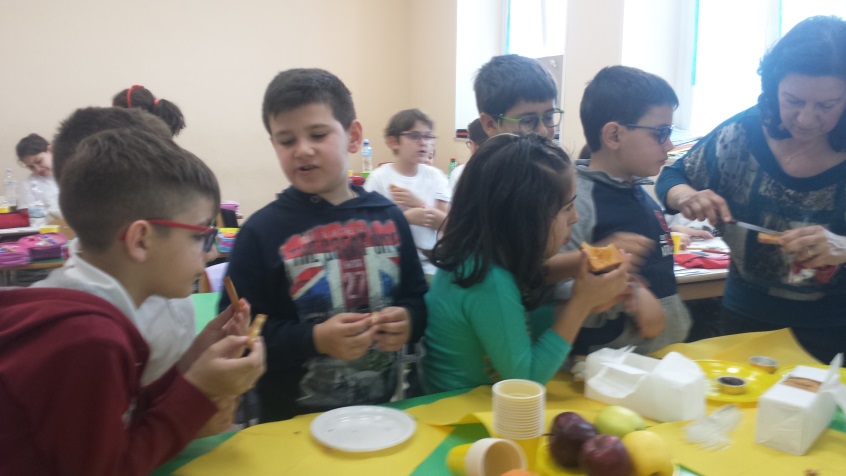 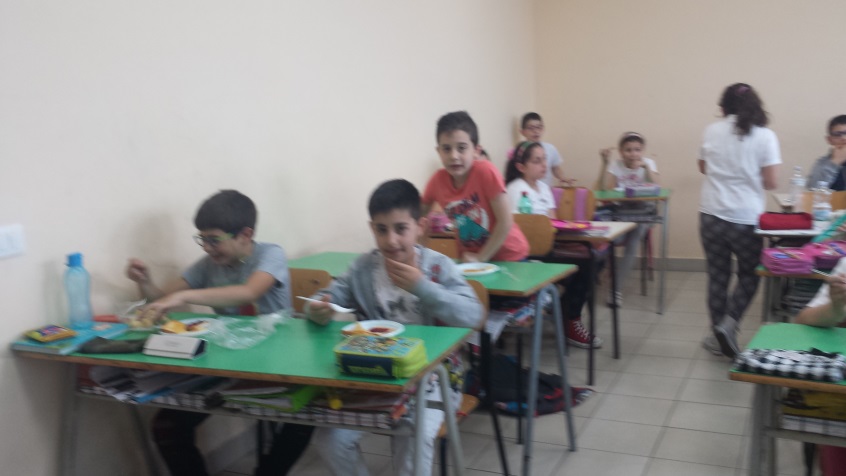 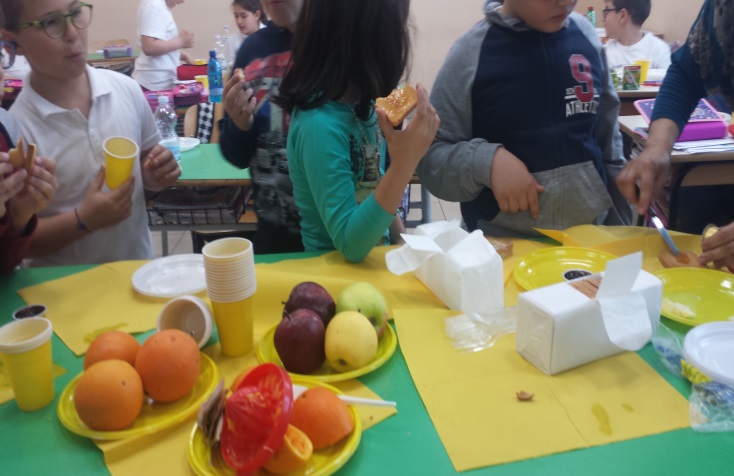 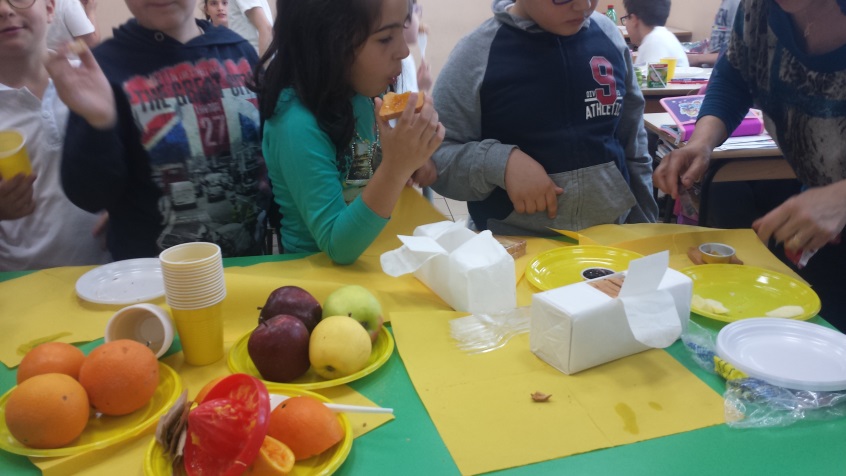 La colazione
La colazione è il pasto più importante della giornata.
Chi non fa colazione ha spesso un calo del rendimento ,sia  fisico che mentale.
Occorre evitare i grassi.
Fare colazione con: latte, cereali, pane e fette biscottate con la marmellata è
 salutare.
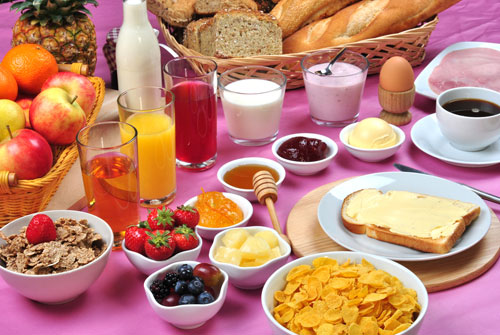 [Speaker Notes: rass]